Кукла - марионетка «Щенок»
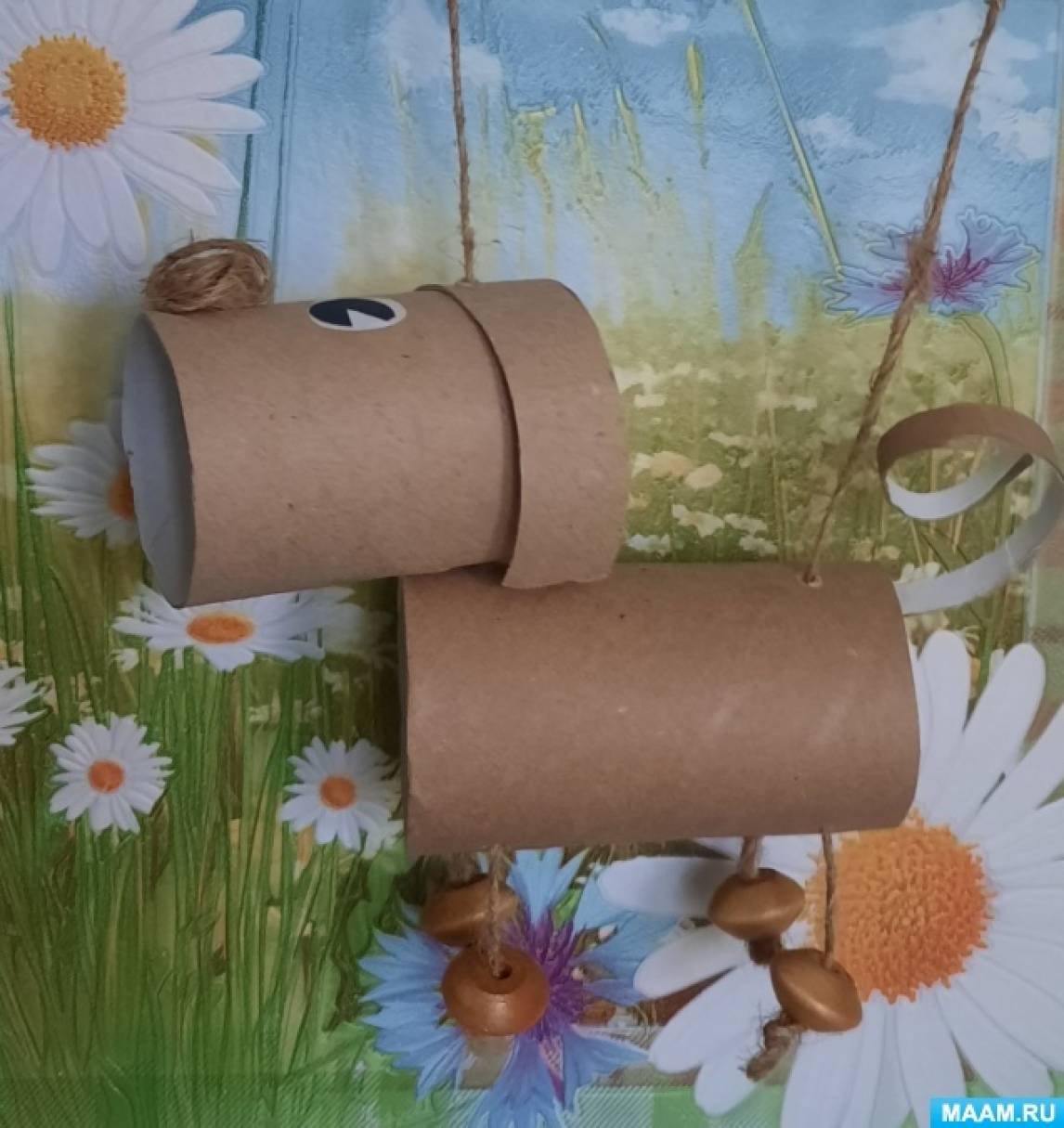 Для работы понадобиться: две втулки, шпагат или тонкий шнур, 4 бусинки, кусочки белой и чёрной бумаги, палочка, клей, шило, ножницы.
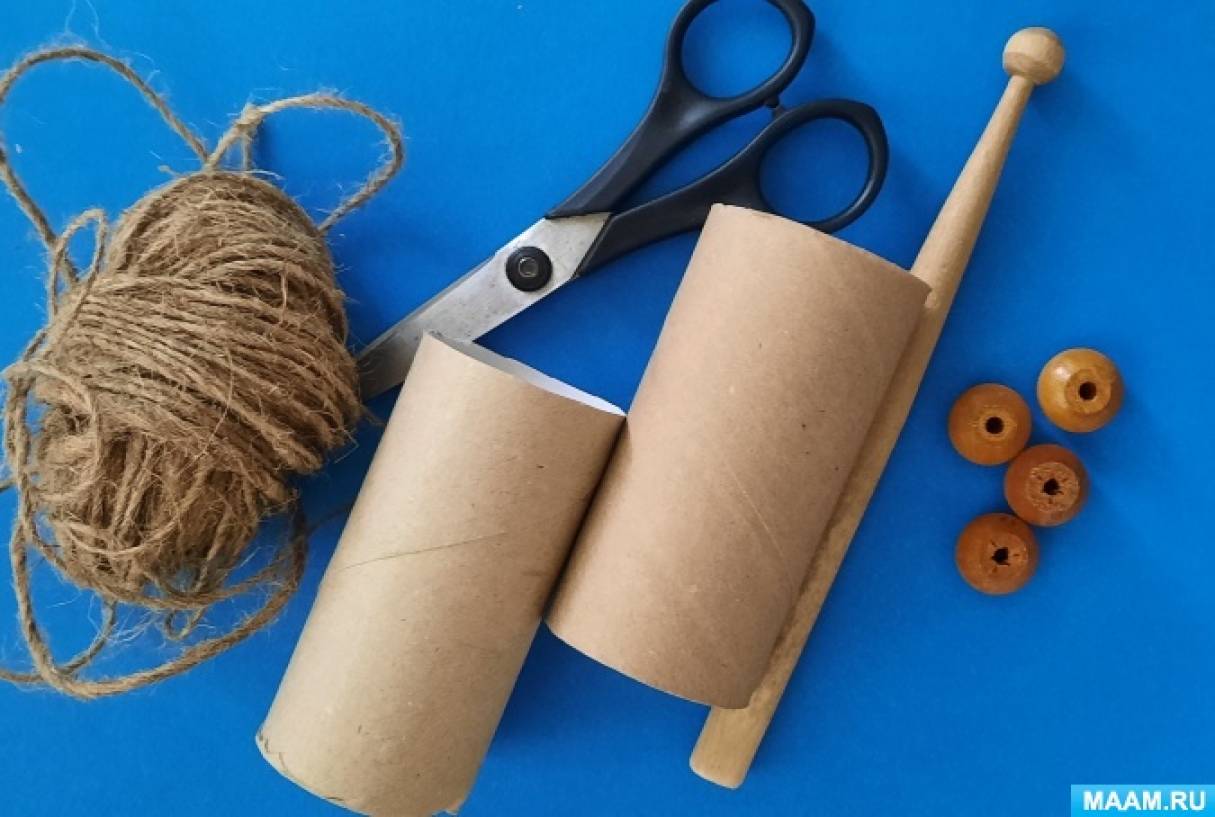 1. От одной из втулок срежьте полоску шириной 2 см; разрежьте, чтобы разомкнуть круг; приклейте полоску к тубе – получится голова с ушами.
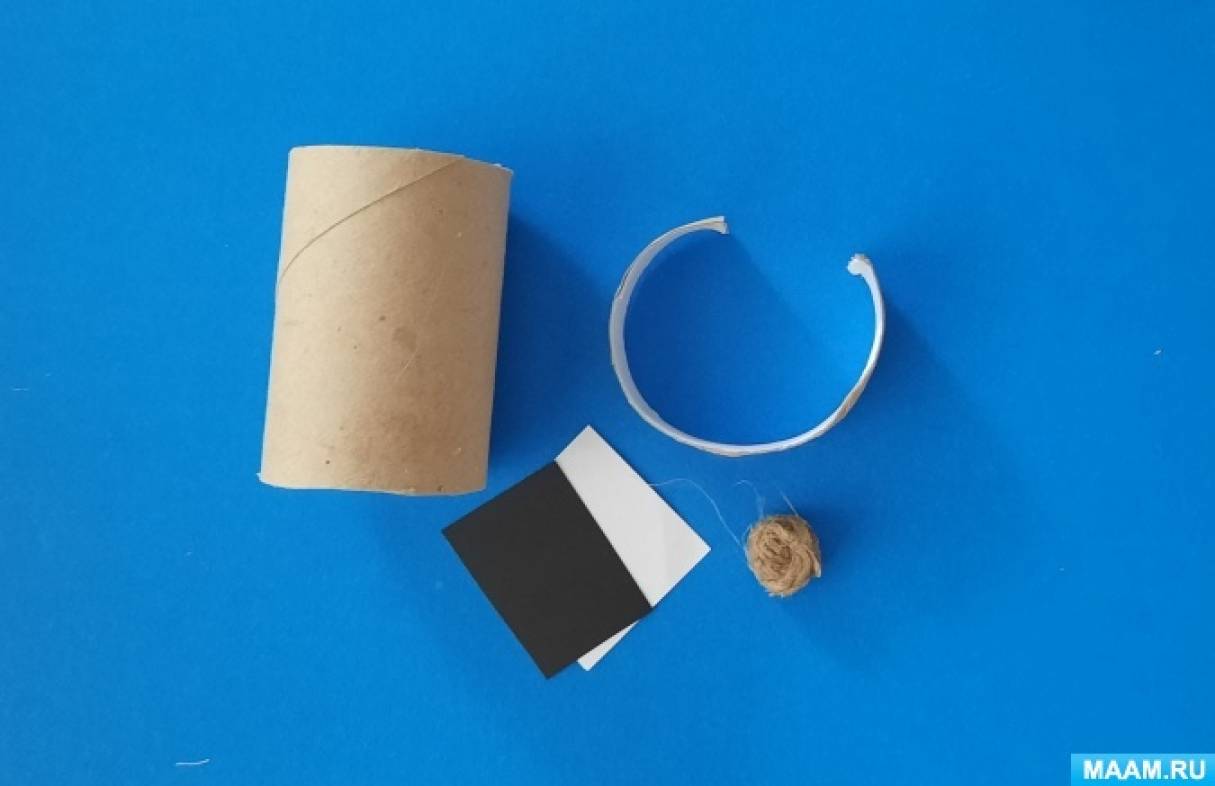 Закрепить на кончике «носик», приклеить «глазки»
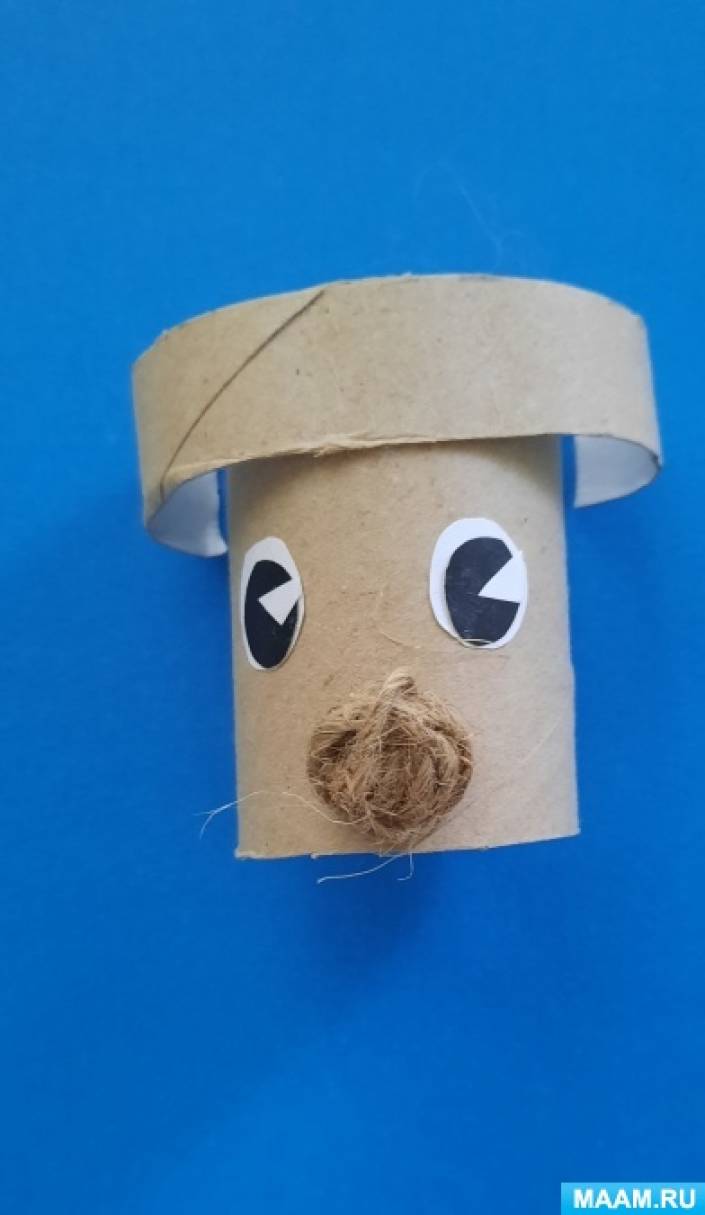 2. Ко второй втулке с помощью шнура прикрепите бусинки, фиксируя узелками, это лапки щенка
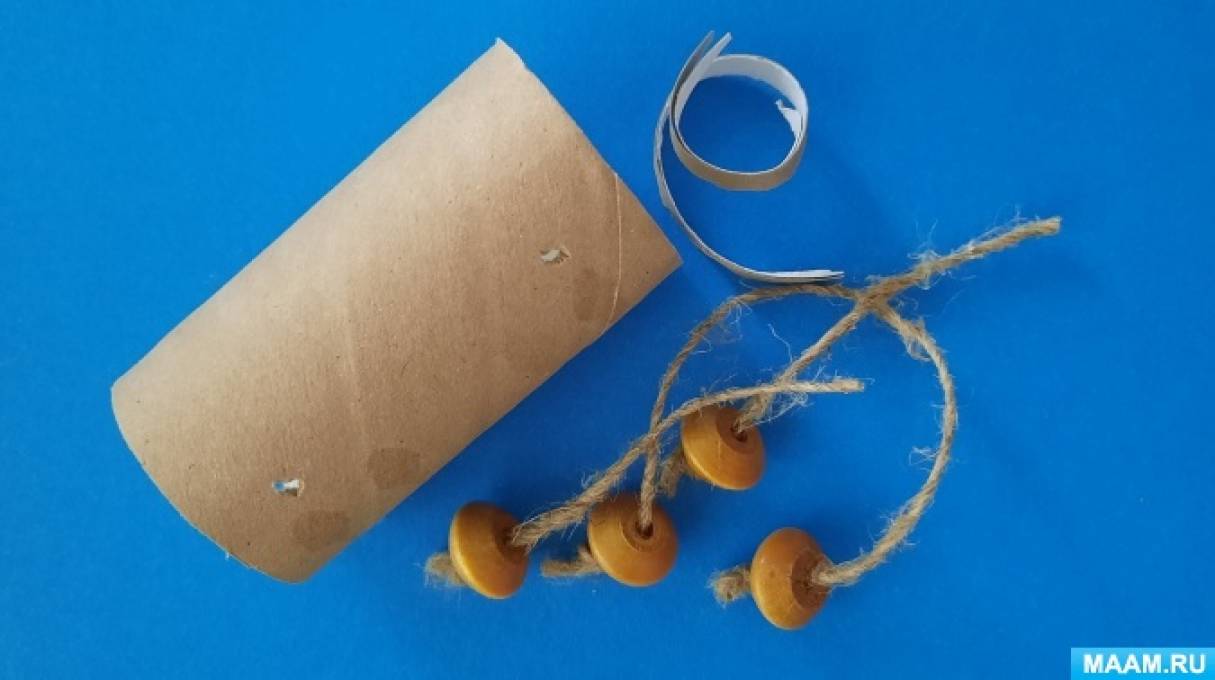 3. Сделайте из шнура шею, прикрепив туловище игрушки к голове; прикрепите «хвостик» к туловищу
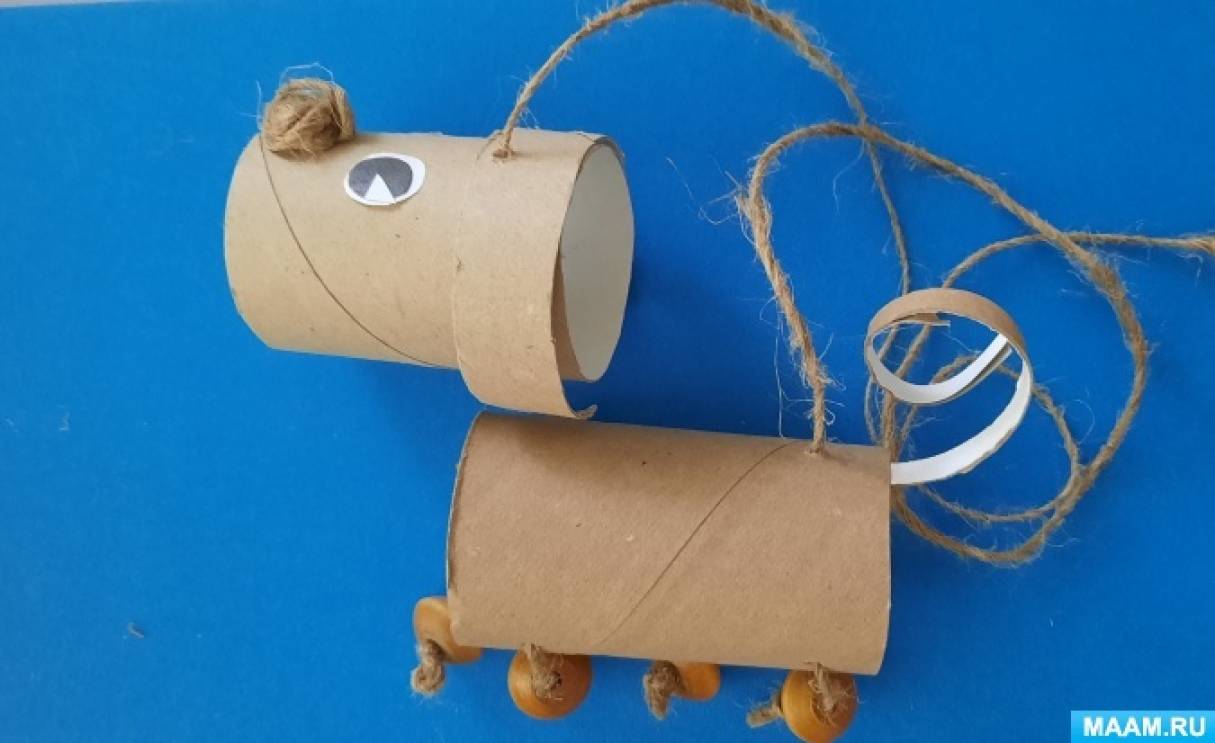 4. Возьмите два кусочку шнура и прикрепите голову и хвостик щенка к палочке; получается система управления марионеткой
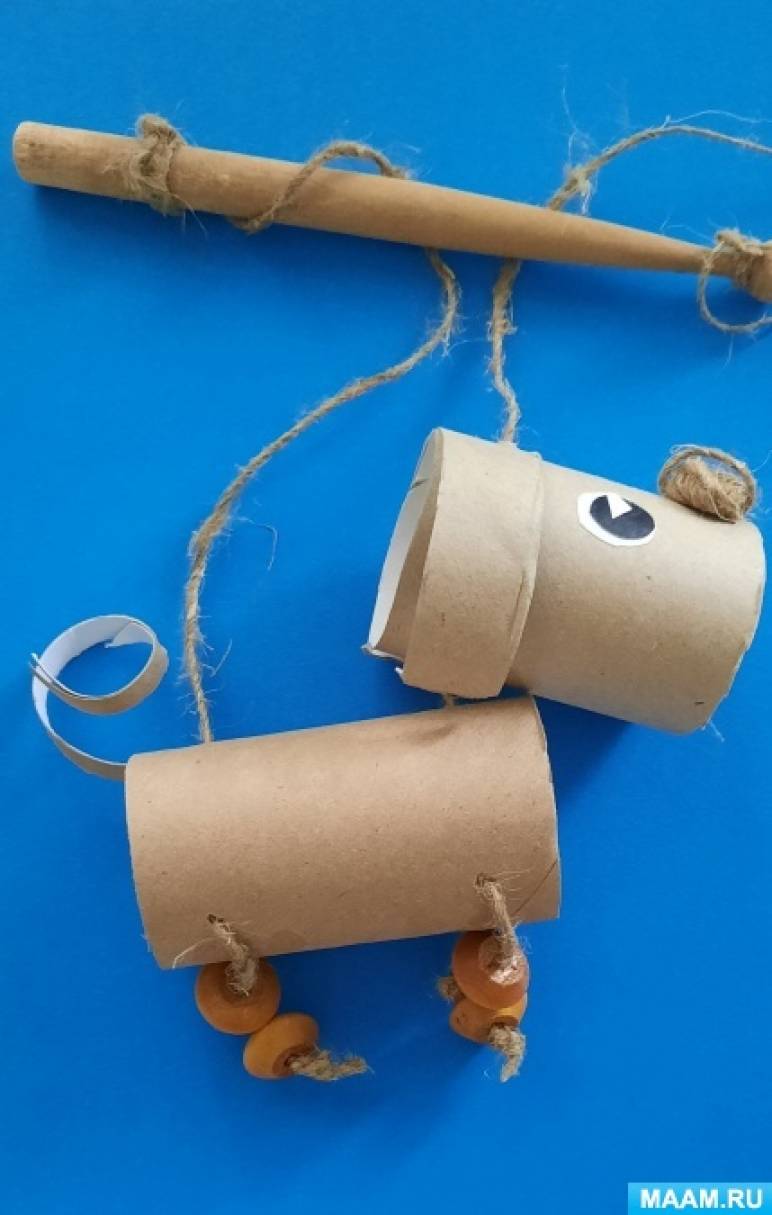 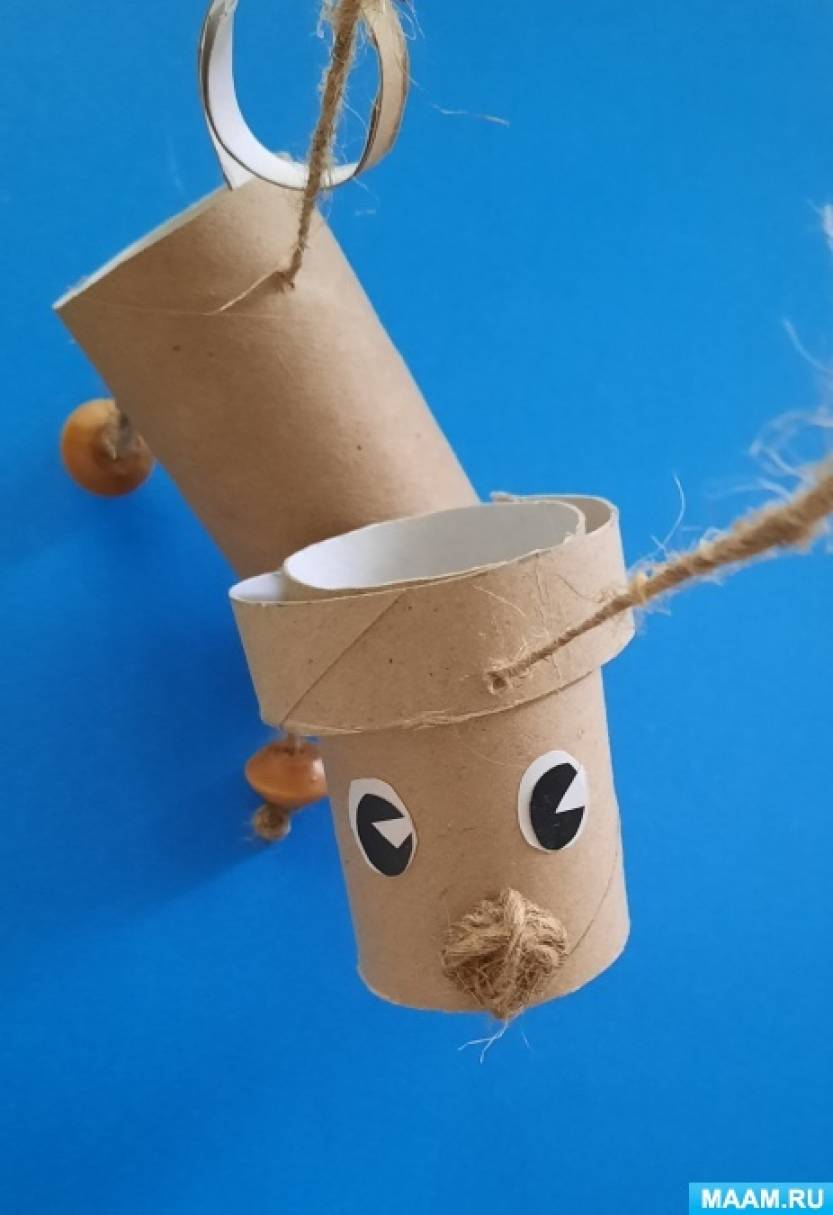 Игрушка - марионетка для домашнего театра готова!
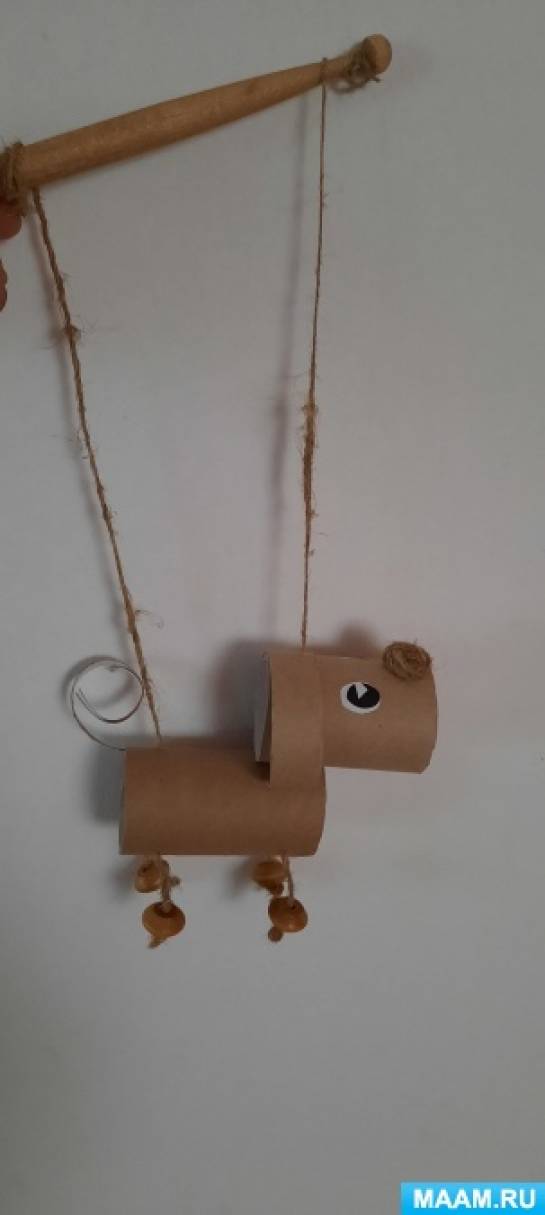 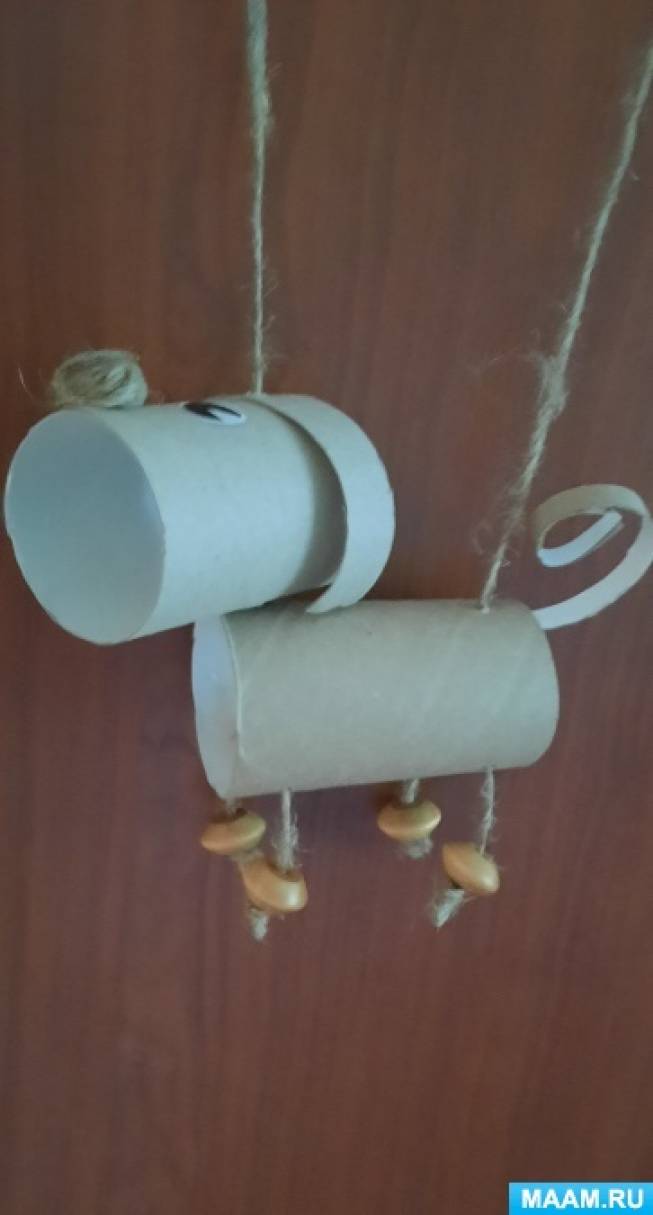